篮球类水平四大单元教学设计
报告人名称
20xx.xx.xx
单元信息元素
单元目标
单元教材分析
单元学情分析
单元主要教学内容
单元教学重难点
单元开放式学习环境
单元过程结构图
单元检测内容及评价
单元教学反思
单元作业设计
目录
01  单元信息元素
主题、适用年级和课时
单元基本信息
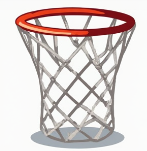 主题
适用年级
内容空
课时
适用年级需根据实际情况填写，不同年级学生的认知和身体发展水平不同，教学内容的深度和难度应有所差异。
18课时
02  单元目标
运动能力、健康行为、体育品德
运动能力
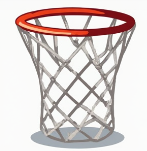 内容空二v呃呃vv
内容空
内容空
目标1
目标2
目标3
健康行为
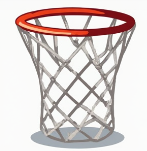 目标1
目标2
内容空
内容空
目标3
目标4
内容空
内容空
体育品德
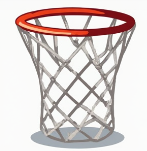 目标1
内容空
目标2
目标3
内容空
内容空
03  单元教材分析
分析教材价值、地位和技能特点
内容空
内容空
教材价值与地位
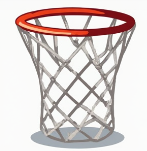 教材价值
教材地位
技能特点
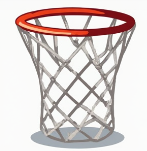 特点4
特点3
内容空
特点2
内容空
04
02
特点1
内容空
03
01
内容空
内容的前后关联
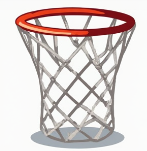 前后关联
04  单元学情分析
分析学生的认知、身心发展和技能基础
认知与身心发展特点
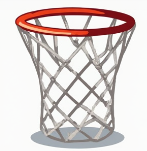 认知特点
内容空
身体发育
心理发展
不同年龄段学生的身体发育情况不同，在篮球教学中要考虑到学生的身体发育特点，合理安排运动强度和难度。
学生的心理发展阶段会影响他们对篮球学习的态度和接受能力，教师需要根据学生的心理发展特点进行引导和激励。
技能基础
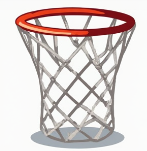 技能基础
内容空
05  单元主要教学内容
16-18.
15.
14.
13.
12.
11.
10.
9.
8.
7.
6.
5.
4.
3.
2.
1.
基础知识与基本技能
技战术运用
专项体能
展示或比赛
16-18.
15.
14.
13.
12.
11.
10.
9.
8.
7.
6.
5.
4.
3.
2.
1.
技战术运用
基础知识与基本技能
专项体能
展示或比赛
16-18.
15.
14.
13.
12.
11.
10.
9.
8.
7.
6.
5.
4.
3.
2.
1.
基础知识与基本技能
技战术运用
专项体能
展示或比赛
06  单元教学重难点
分析学生学习、学习内容、教学组织和教学方法的重难点
学生学习的重难点
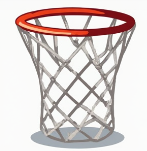 01
重点
内容
02
难点
内容
教学内容的重难点
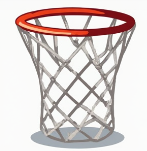 01
重点
内容
02
内容
难点
教学组织的重难点
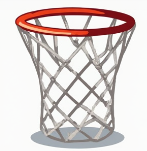 01
重点
内容
02
难点
内容
教学方法的重难点
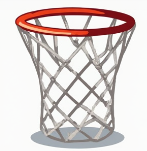 01
重点
内容
02
内容
难点
07  单元开放式教学环境
介绍物理、虚拟和人文环境
单元开放式学习环境
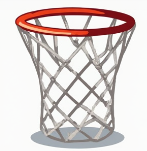 01.
物理环境
内容
02.
虚拟环境
内容
03.
人文环境
内容
09  单元过程结构图
09  单元监测内容及评价
说明考核内容及要求，介绍评价方式
考核内容及要求
考核内容及要求
10  单元教学反思
反思目标达成、课时安排、教学组织和主要经验与改进
教学反思
（一）目标达成
（二）课时安排
（三）教学组织
（四）主要经验与改进
教学反思各方面
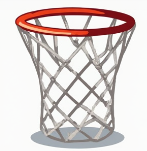 目标达成
课时安排
内容
内容
教学组织
主要经验与改进
内容
内容
11  单元作业设计
设计周一至周五和周末的作业
单元作业设计
周末作业
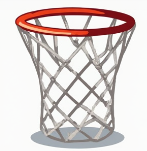 80 km/h
120 km/h
160 km/h
技巧组合练习
趣味挑战类
知识拓展类
内容
内容
内容
课时教学设计
目录
课时信息元素
学习目标
主要学习内容及各部分内容
01
02
03
重难点
组织形式
教与学的方法与手段
04
05
06
时间分别
运动负荷预计
场地器材布置
07
08
09
安全措施
教学反思
10
11
水平三  排球大单元课时教学计划
谢谢观看
报告人名称
20xx.xx.xx